FIU’s Global Learning Medallion
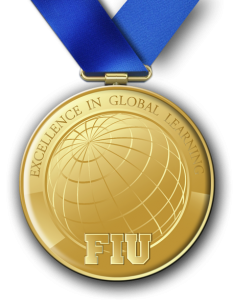 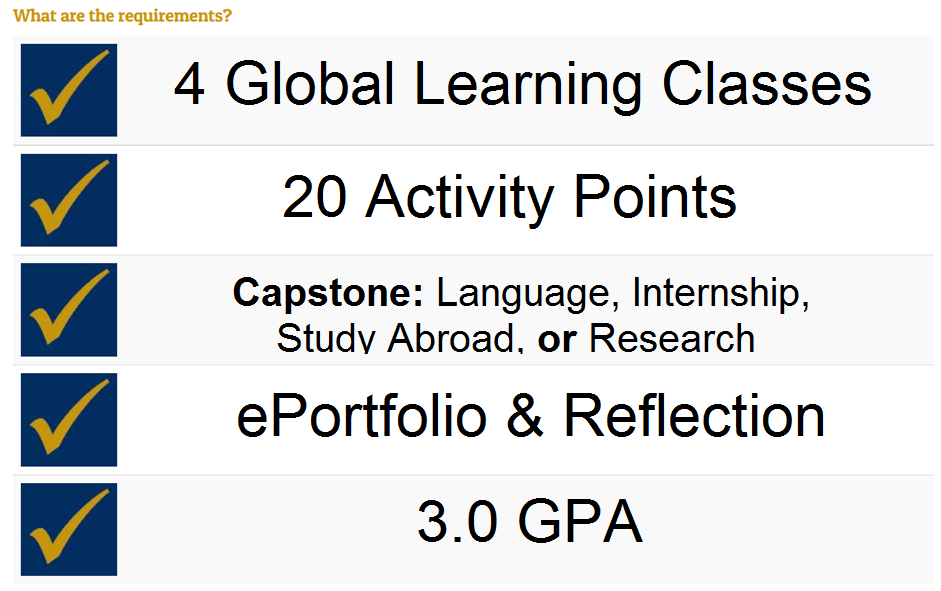 Creative: Layout and Organization
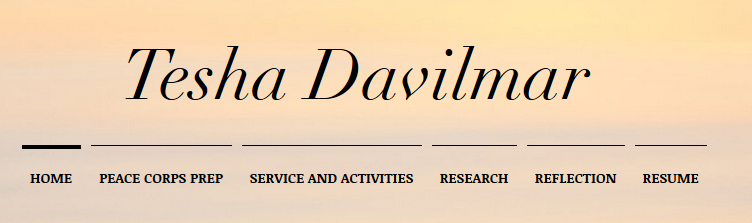 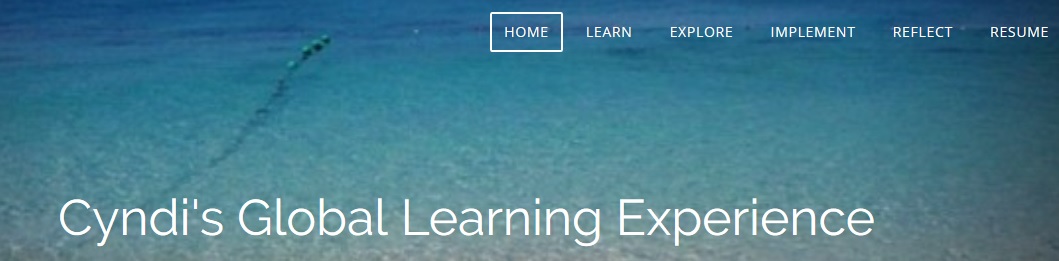 Standardized: Reflection Questions
Discuss changes in your global awareness, perspective, and engagement) as a result of overall participation with global learning at FIU. 

Detail your plans to act as a global citizen post-graduation in your personal, academic, and/or professional life.

Name specific skills you gained or improved.
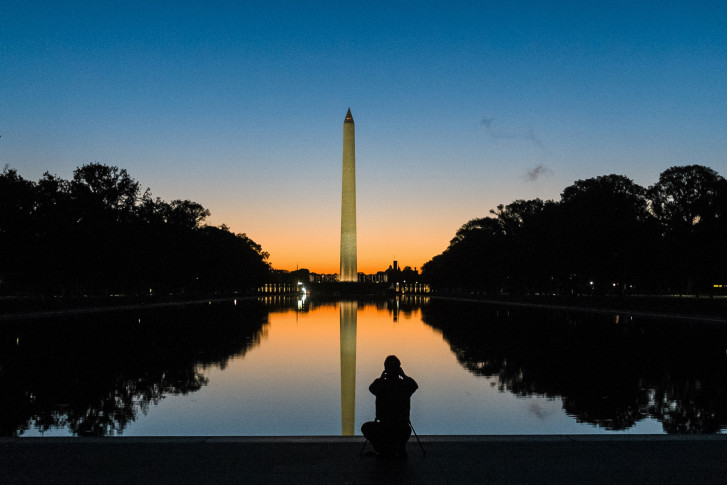 Potential Competencies & Skills (Multi-Source, Experience-Specific)
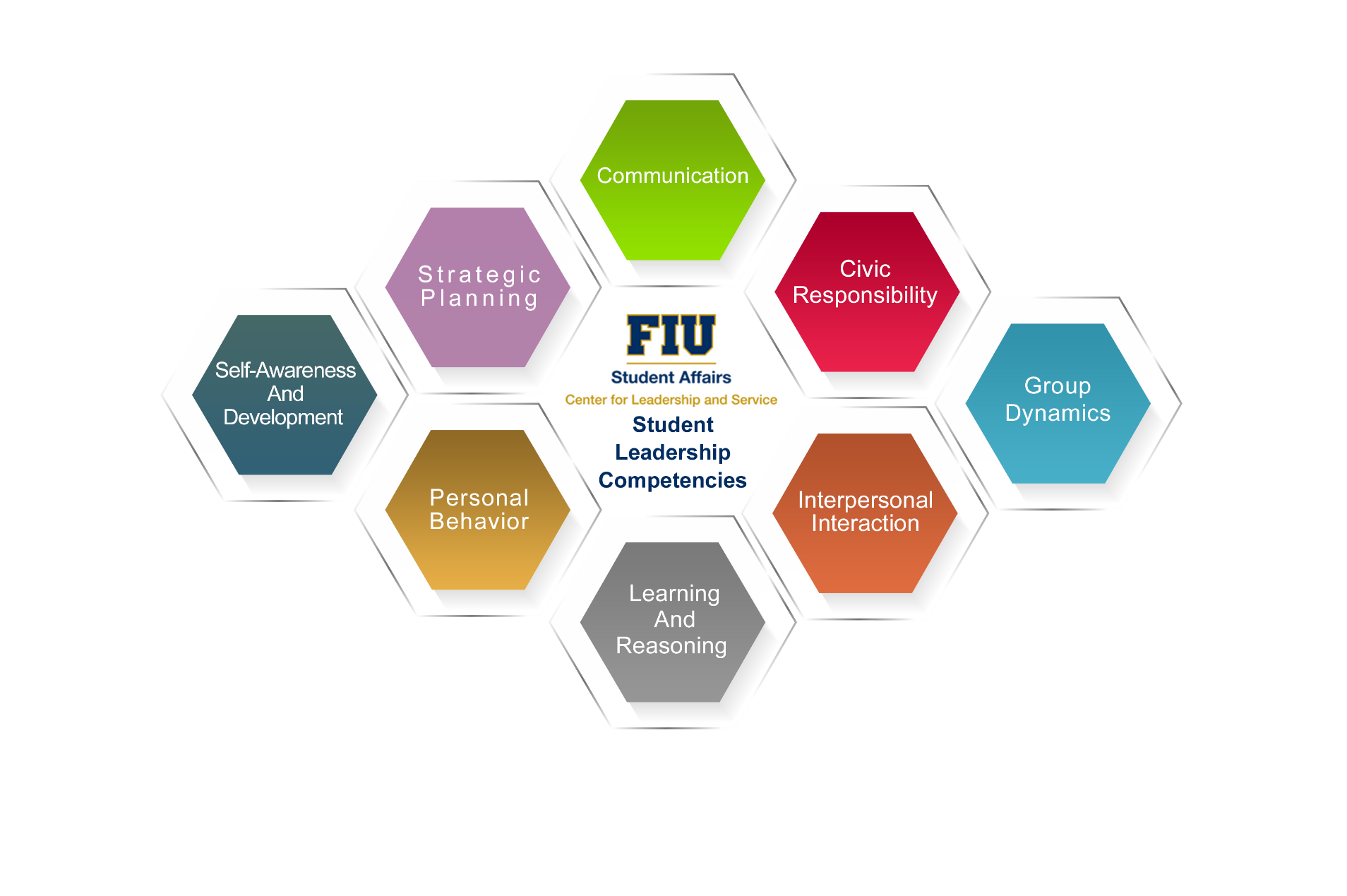 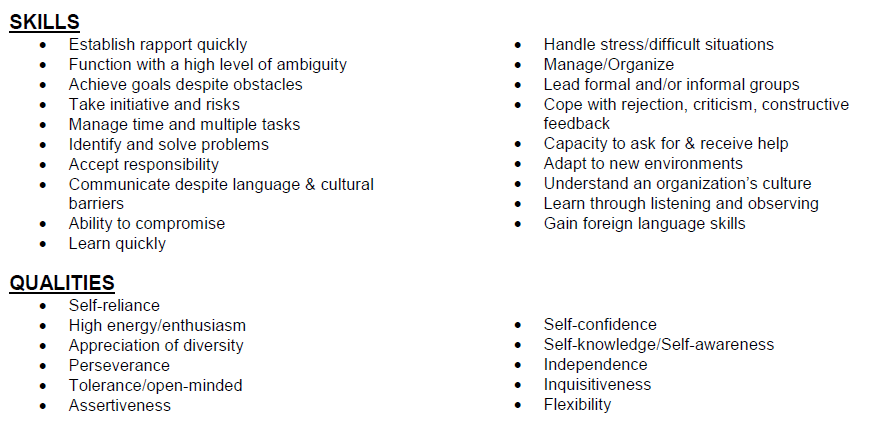 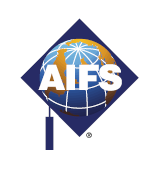 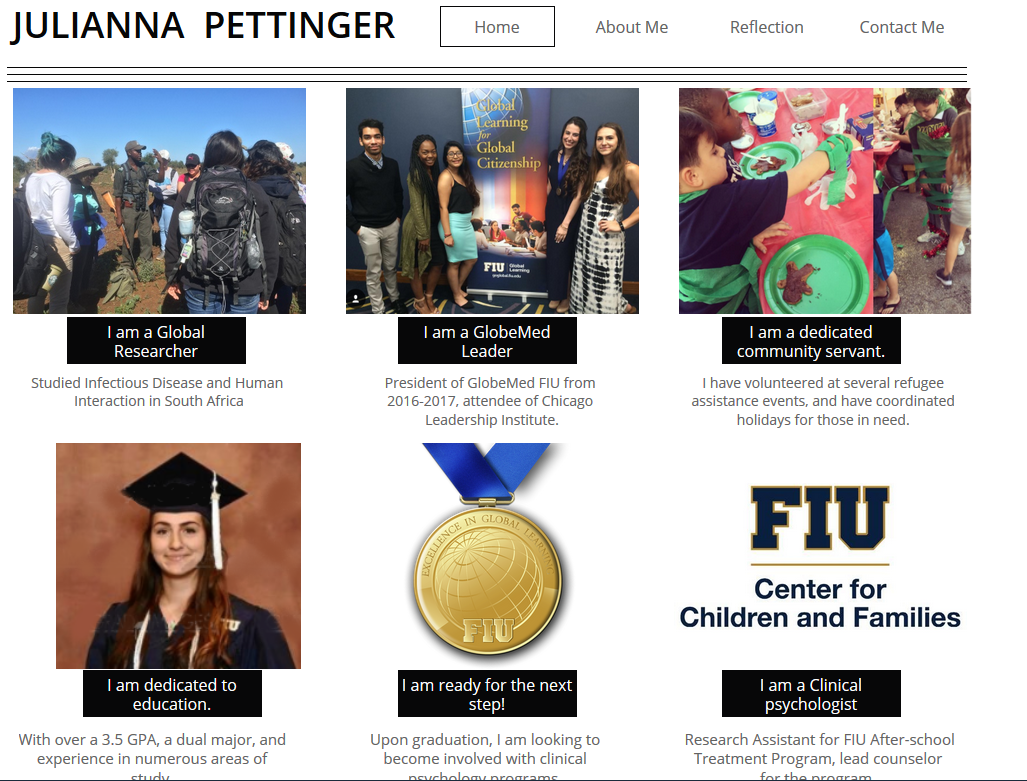 First exposure: curricular
Skills
Co-Curricular Extension
Takeaway
What’s Next
Data Collection and Archive
Eric M. Feldman, M.S., Program Manager 
ericf@fiu.edu 

http://goglobal.fiu.edu/medallion/eportfolio 
http://go.fiu.edu/ePortFieldGuide
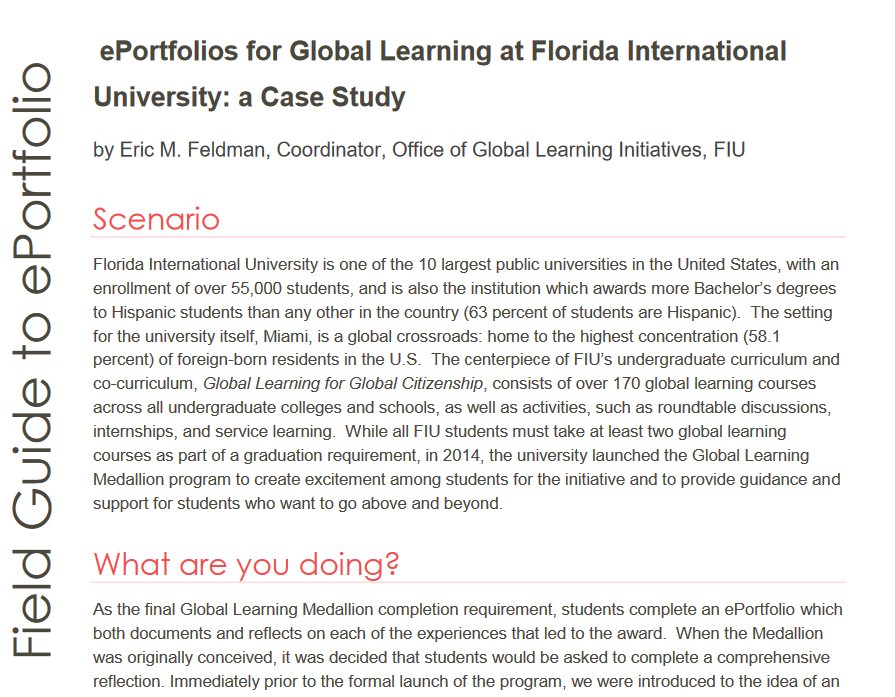